Outsource your tables   using Hybrid Partitioning!
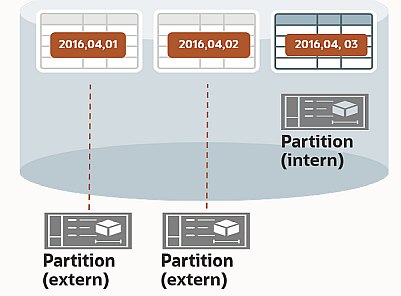 Dejan TOPALOVIĆ
ORACON GmbH@oradeto
About me
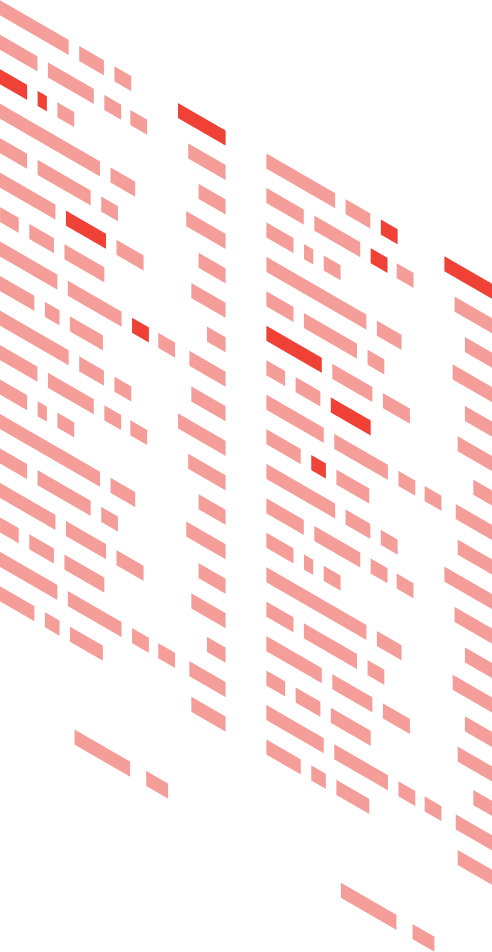 OCM (Oracle Certified Master)
OCE  (Oracle Certified SQL Expert)
Oracle ACE
@oradeto  | E: dejan@oracon.at
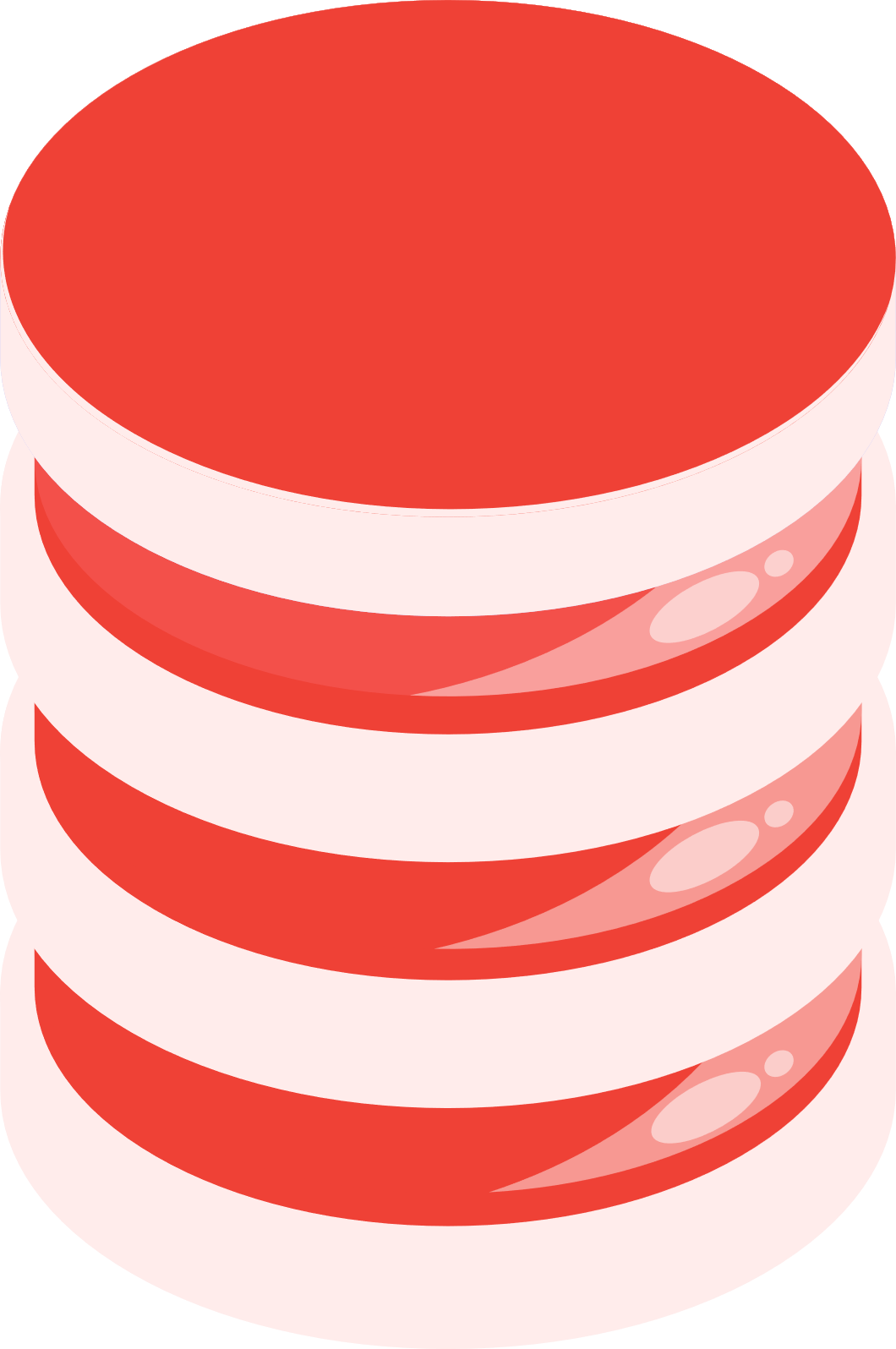 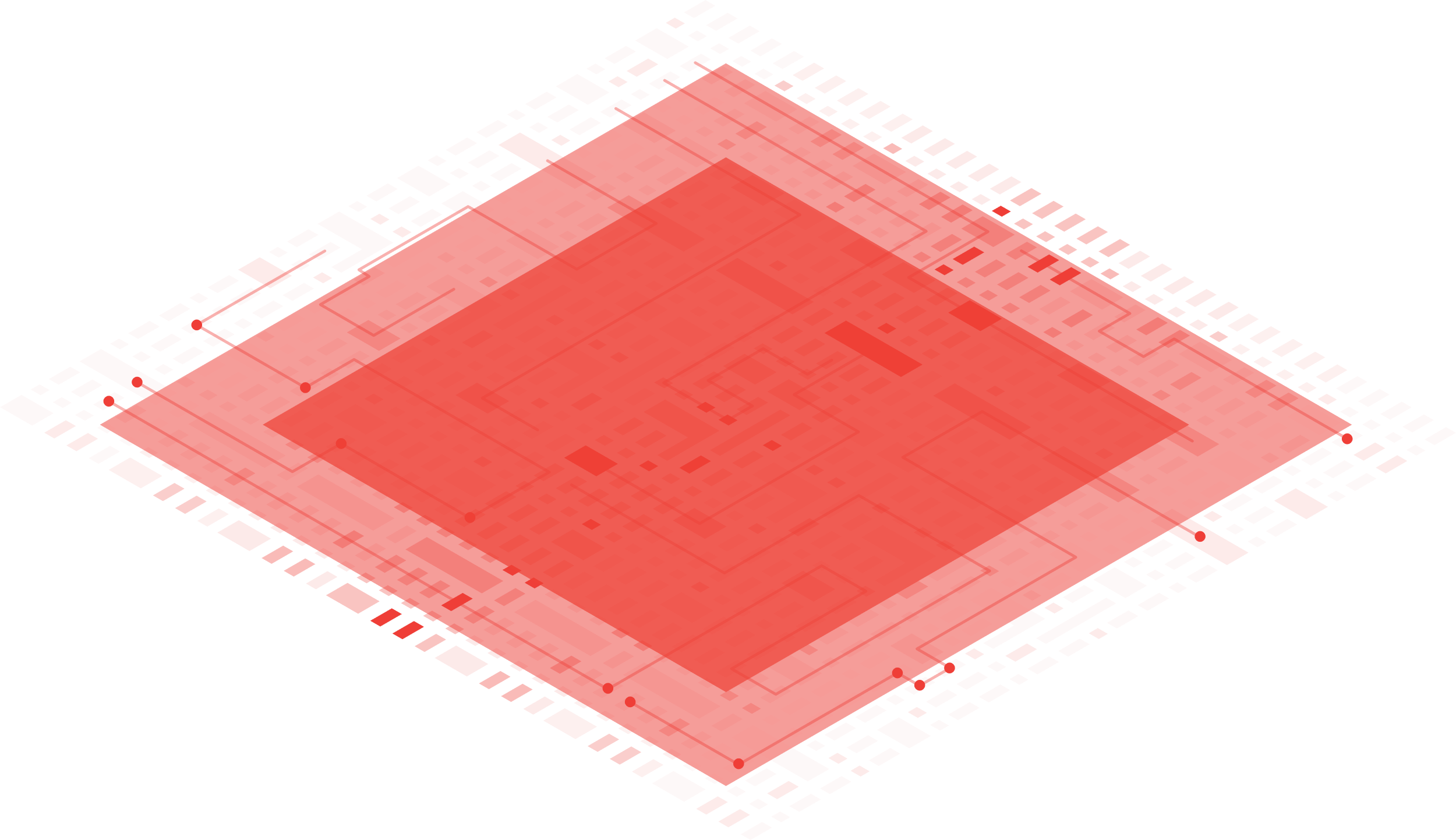 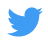 Running two companies in Vienna, Austria:
ORACON GmbH 
Finee GmbH (Co-founder)
Customers:
Raiffeisen Bank
Erste Bank
Deutsche Bank
Allianz
Blackrock
Goldman Sachs
etc.
→ Agenda
Agenda
Why? (10 minutes)
Introduction to Hybrid Partitioning & Hybrid Storage (15-20 minutes)
Benefits of Hybrid Partitioning (5 minutes)
Gotchas & Restrictions (5 minutes)
Questions & Answers (no time! ;-))
→ Why? DB Size
Why? DB size
Database growth not scalable, size increasing ca. 25% yearly!
Daily new data loads
A lot of tables partitioned by date/timestamp

    Data Size  Used space  Free space         
    ---------- ----------  -----------
         33 TB      32 TB         1 TB
→ Why? DB size query
Why? DB size
select   allocated_storage as “Allocated storage in GB”,         allocated_storage
         * 0.0805 /* Price GB/month */
         * 12     /* multiplied by 12 months */
         * 4      /* 4 envs: Prod, Standby, UAT and DEV */ 
           as "Total cost in EUR/year“,
         allocated_storage
         * 0.0805 * 12 * 4      
         * 1.25   /* one more year: estimated growth by 25% */
           as “Total cost in EUR/year next year"
  from (   select round(sum(space_used.bytes) /1024/1024/1024)           as allocated_storage   /* Allocated storage on                                                           Exadata Storage Cells; in GBytes */
     from 
    (select bytes from v$datafile
      union   all
     select bytes from v$tempfile
      union   all
     select bytes from v$log) space_used   );
Total cost in EUR/year next year
--------------------------------
                       178.647
Alllocated storage in GB------------------------                               36.987
Total cost in EUR/year
----------------------
          142.917
→ Why? Storage costs
Why? Storage costs
Storage size increasing linearly with the database growth
4 environments: Production, Standby, UAT & DEV
Exadata storage cells + backup tapes
Fileshares (CIFS, ZFS, NFS) for source import files and export files/dumps (ZIP, CSV, DP Dumps)
→ Why? Backup time & size
Why? Backup time & size
Backup time & size increasing linearly with the database growth
Operational risk: Big impact on the whole infrastructure (Network, CPU, storage drives) 
Backup costs increasing
RTO (Recovery Time Objective) increasing linearly with the database growth
Operational risk: SLA violated
Btw. you should review your SLA & RTO!
→ Why? AVG Backup time
Why? Backup time
SELECT INPUT_TYPE as "Backup Type",        round(avg( ELAPSED_SECONDS/60))        as “Average backup duration in minutes”
  FROM V$RMAN_BACKUP_JOB_DETAILS
 where start_time > add_months(sysdate, -1)
 group by input_type;
 
 
Backup Type   Average backup duration in minutes
------------- ----------------------------------
ARCHIVELOG                                    24
DB INCR                                      207
→ Why? MAX Backup time
Why? Backup time
SELECT INPUT_TYPE as "Backup Type",        round(max( ELAPSED_SECONDS/60))        as “Max. backup duration in minutes”
FROM V$RMAN_BACKUP_JOB_DETAILS
where start_time > add_months(sysdate, -1)
group by input_type;
 
 
Backup Type   Max. backup duration in minutes
------------- -------------------------------
ARCHIVELOG                                 99
DB INCR                                   478
→ Why? Backup size
Why? Backup size
select min_checkpoint_time  as "Start time",        max_checkpoint_time  as "End Time",
       input_bytes_display  as "Bytes read from the database",
       output_bytes_display as "Bytes written to backup storage"
  from V$BACKUP_DATAFILE_SUMMARY;

Start time End time   Bytes read from the DB Bytes written to the backup storage
---------- ---------- ---------------------- -----------------------------------
25.02.2022 08.04.2022      2.08P                     96.75T
select to_char(start_time, 'ww') as "Week No",
       to_char(round(sum(bytes)/1024/1024/1024/1024)) "TBytes per week"
from V$BACKUP_PIECE_DETAILS
group by to_char(start_time, 'ww')
order by to_char(start_time, 'ww’);

Week No   Tbytes per week--------  ----------------
08          509         2010         1111         2112         1113         2214          6
→ Why? Cloning
Why? Cloning
Cloning time & size increasing linearly with the database growth
Current cloning duration is ca. 10 hours
Development & deployment delays: developers & testers have to wait longer for a database if cloning fails
→ And what now?
And what now?
?
→ Hybrid partitioning: In & Ex data storage
Hybrid Partitioning: Internal & External data storage
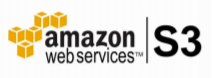 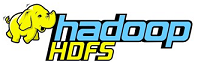 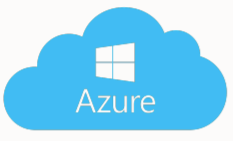 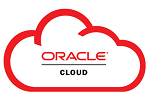 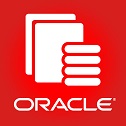 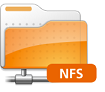 Access to external partitions supports all existing table types and the following access drivers:
ORACLE_LOADER, ORACLE_DATAPUMP, ORACLE_HDFS, ORACLE_HIVE, and ORACLE_BIGDATA.
→ Hybrid Partitioning: Lifecycle
Hybrid Partitioning: Lifecycle
Dumpfile compressed + checksum calculated
01.01.2021
01.01.2021
02.01.2021
03.01.2021
04.01.2021
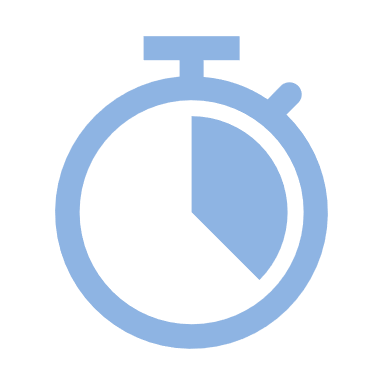 … after 1 year …
29.12.2021
30.12.2021
31.12.2021
31.12.2021
→ Hadoop feat. Oracle DB
Hybrid Partitioning: Hadoop feat. Oracle DB
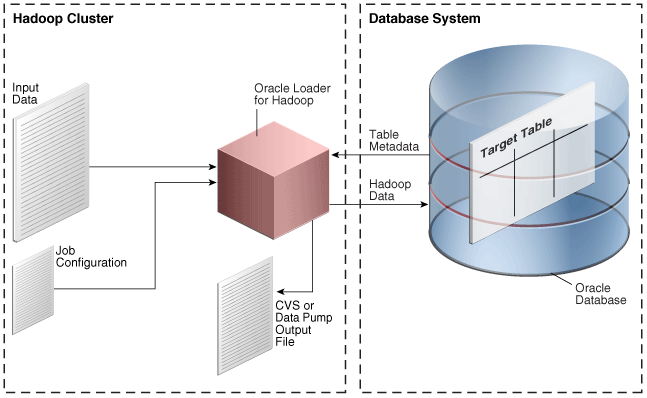 → Hybrid Partitioning: Cloud Object Stores
Hybrid Partitioning: Cloud Object Stores
Since 19c data in object store can be stored and accessed in:
Oracle Object Store 
Azure Blob Storage
Google cloud Storage
Amazon S3-Compatible

Access using explicit authentication or pre-authenticated URIs.
CREATE TABLE orders ( order_id number, order_date DATE, … )
EXTERNAL PARTITION ATTRIBUTES
( TYPE oracle_datapump DEFAULT DIRECTORY data_dir
ACCESS PARAMETERS (
CREDENTIAL 'CLOUD_CREDENTIAL')
) REJECT LIMIT unlimited
PARTITION BY RANGE(order_date)
( partition q1_2015 values less than (‘2015-04-01’)
LOCATION ('https://swiftobjectstorage.eu_frankfurt-1/EAM/WM/2021/WM20150401.dmp'),
partition q2_2015 values less than (‘2015-07-01’)
LOCATION (‘...’),
partition q3_2015 values less than (‘2015-10-01’)
LOCATION (‘...’),
partition q4_2015 values less than (‘2016-01-01’)
);
→ Hybrid Partitioning: On-Premises
Hybrid Partitioning: On-premises
CREATE TABLE app_schema.SOME_TABLE
(
  LOAD_DTS     TIMESTAMP(6)                     NOT NULL,
  ISIN         VARCHAR2(12 CHAR),
  …
  VALUE        VARCHAR2(4000 CHAR)
)
PARTITION BY LIST (LOAD_DTS)
( 
  PARTITION P0 VALUES (TO_TIMESTAMP('13.02.2021 21:15:18,002698', 'DD.MM.YYYY HH24:MI:SS,FF'))
);
CREATE OR REPLACE DIRECTORY HYPA_202102 AS '/path/to/ZFS/2021/02';
GRANT READ, WRITE, EXECUTE ON DIRECTORY HYPA_202102 TO app_schema;
ALTER TABLE SOME_TABLE
  ADD EXTERNAL PARTITION ATTRIBUTES
   (TYPE ORACLE_DATAPUMP 
     DEFAULT DIRECTORY HYPA_202102 
     ACCESS PARAMETERS (
       FIELDS TERMINATED BY ';'
       (LOAD_DTS, ISIN,…, VALUE)
     )
   );
→ Hybrid Partitioning: On-Premises
Hybrid Partitioning: On-premises
CREATE OR REPLACE DIRECTORY HYPA_202102 AS '/path/to/ZFS/2021/02';
GRANT READ, WRITE, EXECUTE ON DIRECTORY HYPA_202102 TO app_schema;
CREATE TABLE app_schema.SOME_TABLE
(
  LOAD_DTS     TIMESTAMP(6)                     NOT NULL,
  ISIN         VARCHAR2(12 CHAR),
  …
  VALUE        VARCHAR2(4000 CHAR)
)
EXTERNAL PARTITION ATTRIBUTES
    ( 
      TYPE oracle_datapump
      DEFAULT DIRECTORY HYPA_202102
    ) 
PARTITION BY LIST (LOAD_DTS)
( 
  PARTITION P0 VALUES (TO_TIMESTAMP('13.02.2021 21:15:18,002698', 'DD.MM.YYYY HH24:MI:SS,FF'))
);
→ Hybrid Partitioning: On-Premises
Hybrid Partitioning: On-premises
alter table some_table modify partition p0 read only;
create table app_schema.hypa_20210213
organization external 
(
    type oracle_datapump
    default directory HYPA_202102
    location ('hypa_20210213.dmp') 
) 
as select *
from  SOME_TABLE
WHERE load_dts = TO_TIMESTAMP('13.02.2021 21:15:18,002698', 'DD.MM.YYYY HH24:MI:SS,FF');
alter table app_schema.SOME_TABLE drop partition for (TO_TIMESTAMP('13.02.2021 21:15:18,002698', 'DD.MM.YYYY HH24:MI:SS,FF'));
alter table app_schema.SOME_TABLEadd partition p20210213 VALUES (TO_TIMESTAMP('13.02.2021 21:15:18,002698', 'DD.MM.YYYY HH24:MI:SS,FF'))
EXTERNAL DEFAULT DIRECTORY HYPA_202102  LOCATION ('hypa_20210213.dmp');
drop table app_schema.hypa_20210213;
→ Hybrid Partitioning: Oracle Cloud
Hybrid Partitioning: Oracle Cloud
SQL> SET DEFINE OFF -- to disable the "&" if contained within the password
SQL> BEGIN
       DBMS_CLOUD.CREATE_CREDENTIAL(
         credential_name => 'HYPART_CRED',
         username => 'dejan@oracon.at',
         password => 'hyp:XyZ123+&90a(!sl’
       );
     END;
     /
SQL> alter database property set default_credential = 'ORACON.HYPART_CRED';
SQL> select owner, credential_name, enabled 
       from dba_credentials 
      where credential_name = 'HYPART_CRED';
	 
OWNER      CREDENTIAL_NAME      ENABLED
---------- -------------------- -------------------
ORACON     HYPART_CRED          TRUE
→ Hybrid Partitioning: Oracle Cloud
Hybrid Partitioning: Oracle Cloud
SQL> BEGIN 
       DBMS_CLOUD.CREATE_HYBRID_PART_TABLE( 
         table_name      => 'HYBRID_PART_TAB',  
         credential_name => 'HYPART_CRED',  
         format          => json_object('type' VALUE                             DBMS_CLOUD.FORMAT_TYPE_DATAPUMP),  
	--format          => json_object('type' VALUE 'CSV'),  
         column_list     => 'load_date date, account_id number, account_name varchar2(64)',
         partitioning_clause => q'[partition by list (load_date)
      ( partition p20211001 (TO_DATE('01.10.2021', 'DD.MM.YYYY HH24:MI:SS,FF')), 
        partition p20211002 (TO_DATE('02.10.2021', 'DD.MM.YYYY HH24:MI:SS,FF')),
        partition p20211003 (TO_DATE('03.10.2021', 'DD.MM.YYYY HH24:MI:SS,FF'))
      )]'
     );
END;
/
-- validate hybrid partitioned table
SQL> execute DBMS_CLOUD.VALIDATE_EXTERNAL_TABLE (table_name => 'HYBRID_PART_TAB');
→ Hybrid Partitioning: Oracle Cloud
Hybrid Partitioning: Oracle Cloud
-- query dba_tables 
SQL> select hybrid from dba_tables where owner = 'ORACON' and table_name = 'HYBRID_PART_TAB';

HYBRID
----------
YES
alter table some_table modify partition  p20211001 read only;
-- export some partition
SQL> BEGIN
      DBMS_CLOUD.EXPORT_DATA(
       credential_name => 'HYPART_CRED',
       file_uri_list => 'https://objectstorage.eu-frankfurt-  1.oraclecloud.com/n/oracon/b/ext_parts/o/demoacc20211001.dmp',
       format => json_object('type' value 'datapump'),
        query => q'[select * from HYBRID_PART_TAB where load_date =   TO_DATE('01.10.2021', 'DD.MM.YYYY')]’
      );
     END;
     /
→ Hybrid Partitioning: Oracle Cloud
Hybrid Partitioning: Oracle Cloud
alter table ORACON.HYBRID_PART_TAB drop partition for (to_date('01.10.2021','DD.MM.YYYY’));
alter table ORACON.HYBRID_PART_TAB add partition p20211001 VALUES (TO_DATE('01.10.2021', 'DD.MM.YYYY'))
LOCATION ('https://objectstorage.eu-frankfurt-  1.oraclecloud.com/n/oracon/b/ext_parts/o/demoacc20211001.dmp');
-- list the partitions
SQL> select partition_name, tablespace_name, 
     case read_only when 'YES' then 'external' else 'internal' end 
	   AS partition_type
from dba_tab_partitions
where table_owner = 'ORACON' and table_name = 'HYBRID_PART_TAB'
order by partition_name;

PARTITION_NAME  TABLESPACE_NAME PARTITION_TYPE
--------------- --------------- --------------------
P20211001       SYSTEM          external
P2              DATA            internal
P3              DATA            internal
→ Hybrid Partitioning: Supported operations
Hybrid Partitioning: Supported operations
The following are operations supported on hybrid partitioned tables.

Creating single level RANGE and LIST partitioning methods
Using ALTER TABLE .. DDLs such as ADD, DROP, and RENAME partitions
Modifying for external partitions the location of the external data sources at the partition level
Altering an existing partitioned internal table to a hybrid partitioned table containing both internal and external partitions
Changing the existing location to an empty location resulting in an empty external partition
Creating global partial non-unique indexes on internal partitions
Creating materialized views on internal partitions
Creating materialized views that include external partitions in QUERY_REWRITE_INTEGRITY stale tolerated mode only
Full partition wise refreshing on external partitions
DML trigger operations on a hybrid partitioned table on internal partitions
Validating with ANALYZE TABLE ... VALIDATE STRUCTURE on internal partitions only in hybrid partitioned tables
Altering an existing hybrid partitioned table with no external partitions to a partitioned table with internal partitions only
An external partition can be exchanged with an external nonpartitioned table. Also, an internal partition can be exchanged with an internal nonpartitioned table.
→ Benefits
Benefits
Reducing of database size
Less storage costs for all Envs: Prod, Standby, UAT & Dev, incl. Backup 
Reducing CPU & I/O -> less impact of database backup & cloning on the whole infrastructure
Reducing Recovery time -> stable SLA
Reducing Cloning time -> less delays
Data Archiving + Read only dump files
→ Benefits: DB size
Benefits: DB size
select   allocated_storage as “Allocated storage in GB”,         allocated_storage
         * 0.0805 /* Price GB/month */
         * 12     /* multiplied by 12 months */
         * 4      /* 4 envs: Prod, Standby, UAT and DEV */ 
           as "Total cost in EUR/year“,
         allocated_storage
         * 0.0805 * 12 * 4      
         * 1.05   /* one more year: estimated growth by 5% */
           as “Total cost in EUR/year next year"
  from (   select round(sum(space_used.bytes) /1024/1024/1024)           as allocated_storage   /* Allocated storage on                                                           Exadata Storage Cells; in GBytes */
     from 
    (select bytes from v$datafile
      union   all
     select bytes from v$tempfile
      union   all
     select bytes from v$log) space_used   );
Total cost in EUR/year next year
--------------------------------
                       52.596
Alllocated storage in GB------------------------                               12.964
Total cost in EUR/year
----------------------
          50.092
→ Benefits: AVG Backup time
Benefits: Backup time
SELECT INPUT_TYPE as "Backup Type",        round(avg( ELAPSED_SECONDS/60))        as “Average backup duration in minutes”
  FROM V$RMAN_BACKUP_JOB_DETAILS
 where start_time > add_months(sysdate, -1)
 group by input_type;
 
 
Backup Type   Average backup duration in minutes
------------- ----------------------------------
ARCHIVELOG                                    24
DB INCR                                       67
→ Benefits: MAX Backup time
Benefits: Backup time
SELECT INPUT_TYPE as "Backup Type",        round(max( ELAPSED_SECONDS/60))        as “Max. backup duration in minutes”
FROM V$RMAN_BACKUP_JOB_DETAILS
where start_time > add_months(sysdate, -1)
group by input_type;
 
 
Backup Type   Max. backup duration in minutes
------------- -------------------------------
ARCHIVELOG                                 92
DB INCR                                   154
Data Size  Used space  Free space         
 ---------- ----------  -----------
      13 TB      11 TB         2 TB
→ Gotchas & restrictions
Gotchas & restrictions
It‘s not a silver bullet!
CIFS (Windows Fileshare) is not supported by DATAPUMP
You have to take care about data validity & uniqueness
You have to precreate directories 
You have to check for an existance of partition & dump file
You have to take care about ZFS, especially if you have to clone or restore a database to another server
You have to automatize the whole process
You cannot mix DATAPUMP and LOADER types
Some restrictions (more details on next slide), like no Unique Index
→ Gotchas & restrictions
Gotchas & restrictions
The following are restrictions and limitations on hybrid partitioned tables.

Restrictions that apply to external tables also apply to hybrid partitioned tables unless explicitly noted
No support for REFERENCE and SYSTEM partitioning methods
Only single level LIST and RANGE partitioning are supported.
No unique indexes or global unique indexes. Only partial indexes are allowed, and unique indexes cannot be partial.
Only single level list partitioning is supported for HIVE.
Attribute clustering (CLUSTERING clause) is not allowed.
DML operations only on internal partitions of a hybrid partitioned table (external partitions are treated as read-only partitions)
In-memory defined on the table level only has an effect on internal partitions of the hybrid partitioned table.
No column default value.
Invisible columns are not allowed.
The CELLMEMORY clause is not allowed.
SPLIT, MERGE, and MOVE maintenance operations are not allowed on external partitions.
LOB, LONG, and ADT types are not allowed.
Only RELY constraints are allowed
→ Why? Storage costs
Thanks for your attention!
Dejan TOPALOVIĆ
Oracle ConsultantORACON GmbH

+43 650 305 45 45
dejan@oracon.at
https://oracon.at
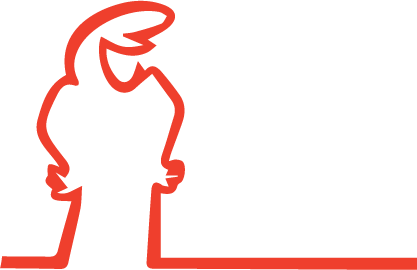 Questions!?
→ END
Illustration: La Linea, Osvaldo Cavandoli